Is the primary goal of total knee arthroplasty soft tissue balancing or alignment correction?
Stefan Kreuzer/INOV8 Orthopedics Houston
Jose A San Juan/Cebu Orthopaedic Institute 
Carlos A Higuera/Cleveland Clinic Florida
Mariano Balaguer-Castro/Hospital Clínic de Barcelona
Michael Mont/Sinai Hospital of Baltimore
Daniel H Rienzi/Asociación Española, Montevideo
Yixin Zhou/Beijing Jishuitan Hospital
Muhammad K Najjad/Liaquat National Hospital and Medical College
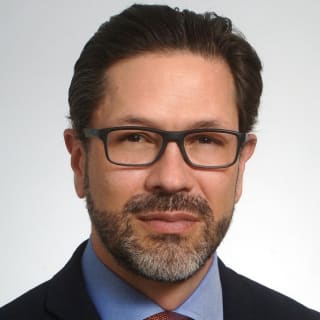 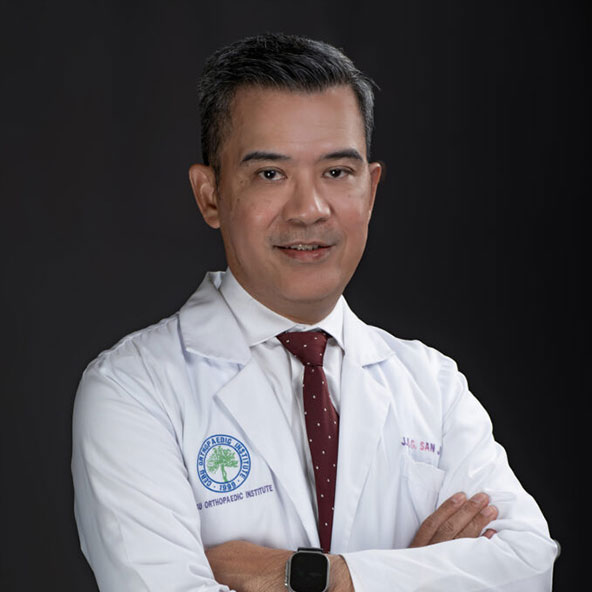 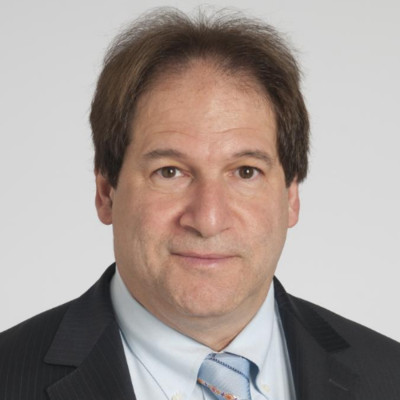 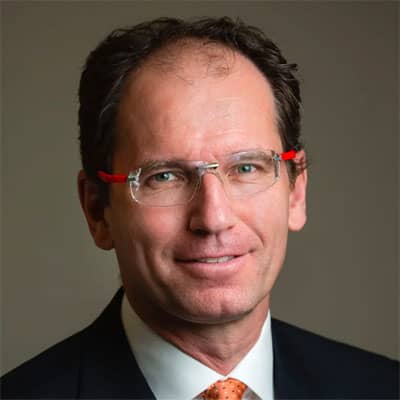 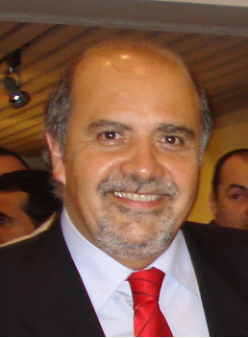 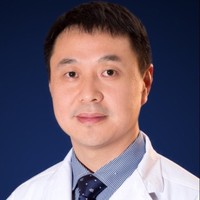 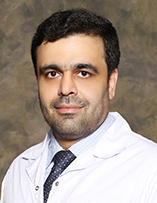 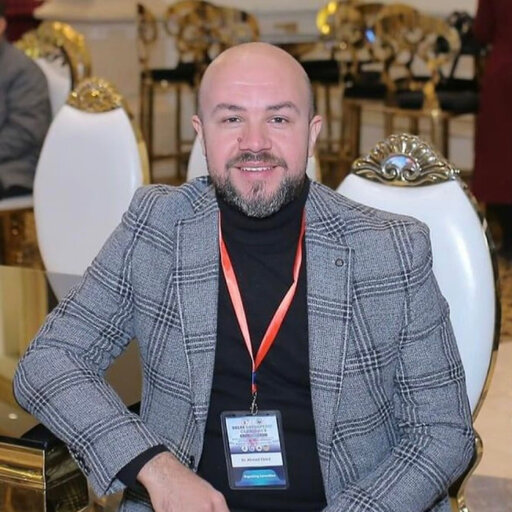 Why is this topic Important
Given the high implant survivorship with modern TKA systems, patient satisfaction is better assessed through the use of patient reported outcome measures (PROMS). With the advent of robotic technology surgery, surgeons can achieve a more accurate implant alignment and objective measures of compartment tension to guide knee balancing, aiming to improve patient satisfaction. However, whether a well-aligned or well-balanced knee translates into better postoperative outcomes is still a matter of debate.
Literature Review/Process
Mesh terms used
(("Knee replacement" OR "Total knee arthroplasty" OR "Arthroplasty, Replacement, Knee" [Mesh] OR "Artificial knee" OR "Knee Prosthesis") AND ((("Sensor-guided" OR "sensor” OR "electronic”) AND "gap-balance" OR "soft tissue" OR "ligamentous balancing") OR (("mechanical alignment" OR "kinematic alignment") AND "HKA" OR "MPTA" OR "LDFA" OR "hip-knee-ankle")) AND ("PROM" OR "patient-reported outcomes" OR "KOOS" or "WOMAC" OR "Oxford knee score" OR "knee society score" OR "range of motion")) NOT (review [publication type] OR meta-analysis [publication type] OR systematic review [publication type])
The final number of publications: 55 articles
Alignment: 41 articles 
Balancing: 13
Findings from Literature
We did a literature review to solve this question. 44 articles were reviewed for coronal mechanical (25 articles), coronal anatomical (16), sagittal (11) and axial alignment (13); and 13 for soft tissue balancing with the use of a digital tensiometer. This review showed inconsistent results across the literature regarding the influence of alignment and balancing with PROMs.
Question:
Is the primary goal of total knee arthroplasty soft tissue balancing or alignment correction?
Rationale:
In this literature review we found that restoring the mechanical axis and achieving a better rotational alignment had a stronger relation with improved PROMs compared to coronal tibiofemoral  (anatomical) and sagittal alignment. Similarly, achieving specific thresholds for intercompartmental pressure and independent medial and lateral balancing at different angles of knee flexion, might lead to improved PROMs. However, less than 50% of the articles reviewed for alignment and balancing showed in independent association between these variables and PROMs. To ensure the best possible outcome, adequate alignment and balancing should be achieved.
Question:
Is the primary goal of total knee arthroplasty soft tissue balancing or alignment correction?

Response:
The main objective of total knee arthroplasty (TKA) is to ensure the best possible outcome for the patient. The review of literature reveals that both alignment correction and soft tissue balancing are crucial for optimal outcome of TKA.